Distributed Systems14. Application Layer
Simon Razniewski

Faculty of Computer Science
Free University of Bozen-Bolzano

A.Y. 2016/2017
The Application Layer
Which services from the transport layer does it use?

Which services does it provide?
Application
Transport
Network
Link
Physical
Which transport protocol?
Choose one:
Reliable transmission: All packages will eventually arrive
Timing: Packages arrive as fast as possible
Which transport protocol (2)
http://gamedev.stackexchange.com/questions/431/is-the-tcp-protocol-good-enough-for-real-time-multiplayer-games
Application Layer
DNS – Domain Name System
Email
The Web
Net neutrality
Domain Name System
The DNS resolves high-level human readable names for computers to low-level IP addresses

Design dates back to 1983 (RFC 882/883 Paul Mockapetris, USC)

Before all host names and addresses were in one large master file stored on one central host downloaded by computers that needed to resolve names
Problems?
6
Domain Name System (2)
Can also be seen as a distributed database
Rapidly resolves domain names to IP addresses
exploits caching heavily
typical query time ~100 milliseconds
Scales to millions of computers
partitioned database
caching
Resilient to failure of a server
replication (e.g., 13 root servers, 6 servers for .it, etc.)
7
Access to DNS
Host/dig (linux)
command for name resolution and reverse resolution
nslookup (windows)
command/tool to query DNS servers for arbitrary info

/etc/resolv.conf (linux)
file containing IP address of default name server

Java 
InetAddress.getByName(..)
Java Naming and Directory Interface (JNDI) for further queries
https://blog.thesysadmins.co.uk/nslookup-common-usage-examples.html
8
The DNS Name Space (1)
DNS namespace is hierarchical from the root down
Different parts delegated to different organizations
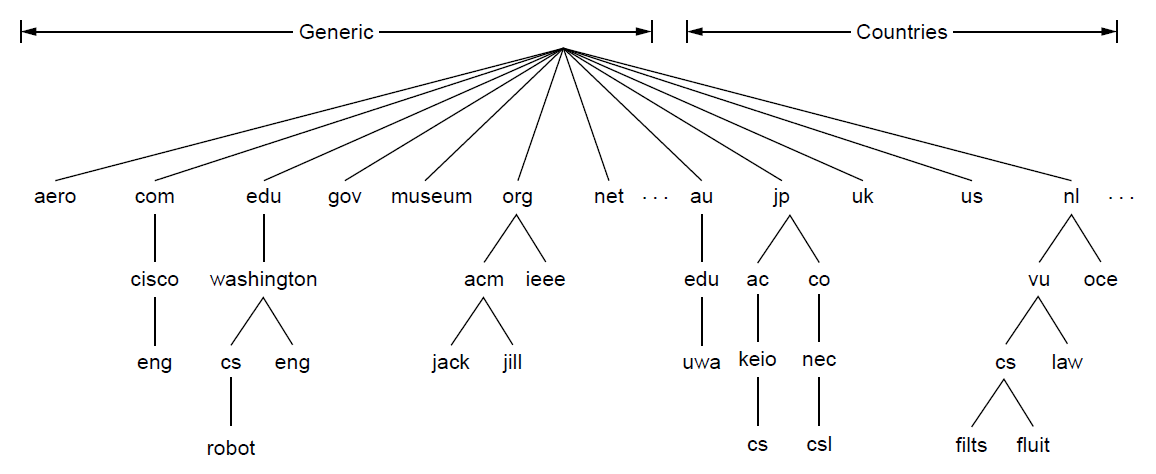 The computer robot.cs.washington.edu
The DNS Name Space (2)
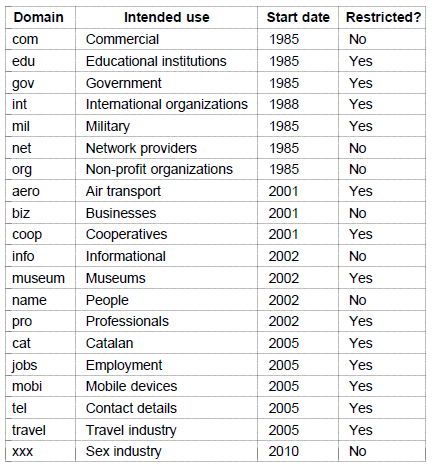 Generic top-level domains are controlled by ICANN who appoints registrars to run them
DNS Records
The key resource records in the namespace are IP addresses (A/AAAA) and name servers (NS), but there are others too (e.g., MX)
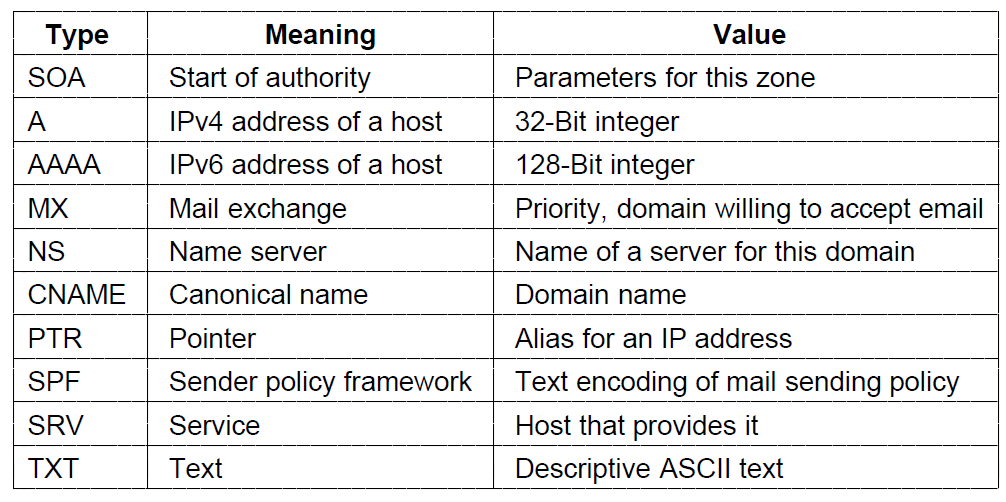 nslookup unibz.it
nslookup -type=mx unibz.it
DNS Records (2)
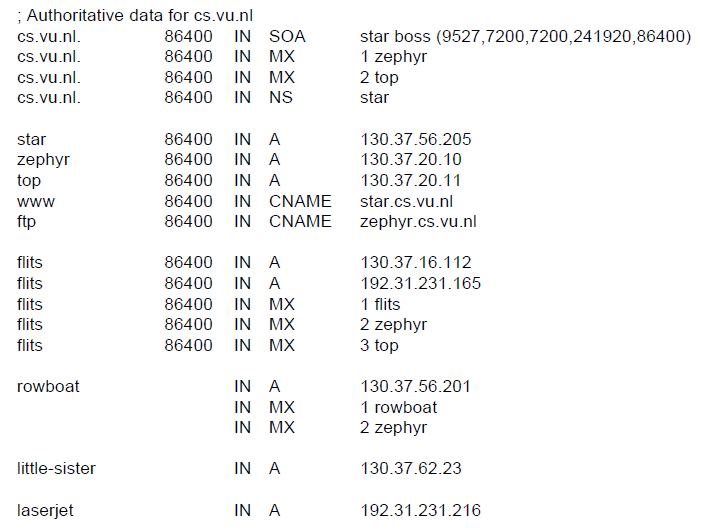 Name server
IP addresses of computers
Mail gateways
A portion of a possible DNS database for cs.vu.nl.
Name Servers
Name servers contain data for portions of the name space called zones (circled).
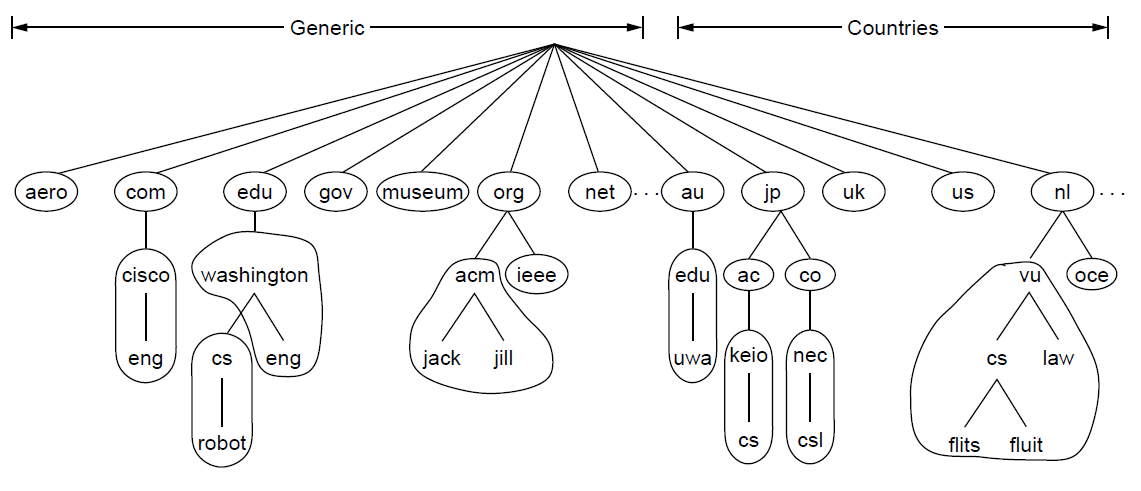 One zone
Wireshark
…
Name resolution algorithm
DNS protocol:
Runs on UDP port 53, retransmits lost messages
Caches name server answers for better performance

Lookup algorithm:
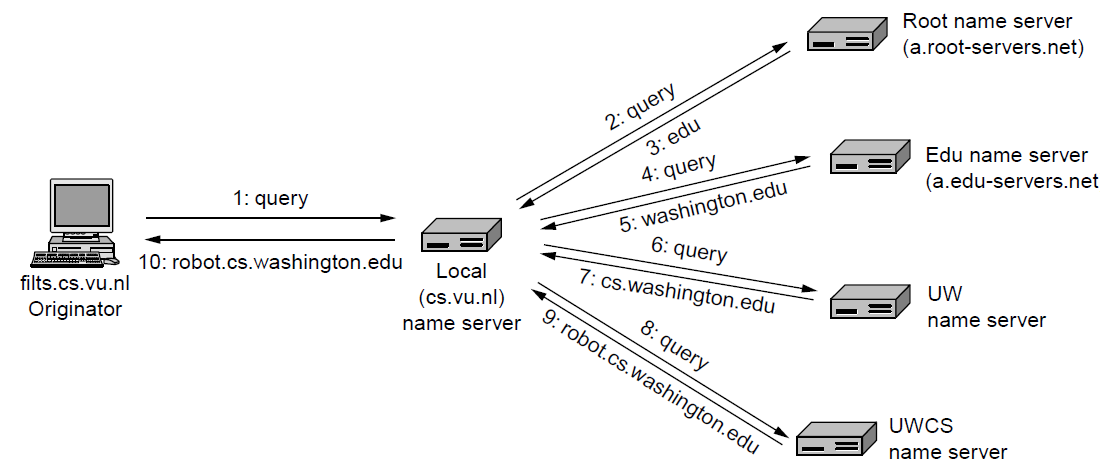 Phishing
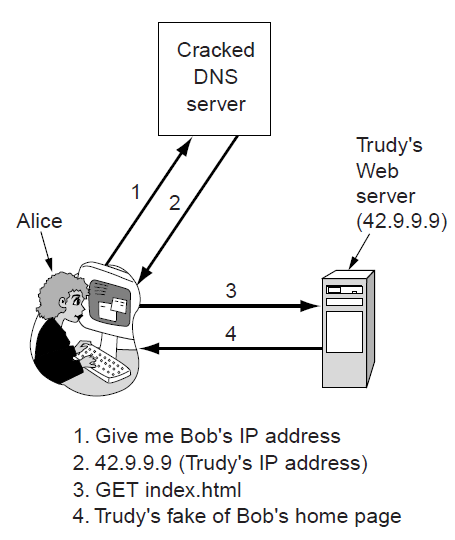 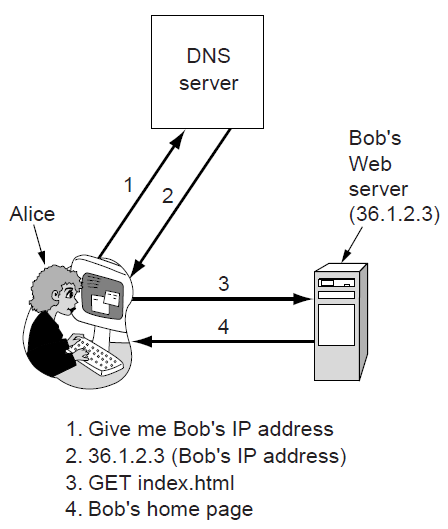 DNS names are included as part of URLs – so spoofing DNS resolution causes Alice contact Trudy not Bob
Trudy sends spoofed reply
DNSsec (DNS security) adds security using public-private-cryptography
Deployment slow
For current status, see e.g. http://en.wikipedia.org/wiki/List_of_Internet_top-level_domains
Application Layer
DNS – Domain Name System
Email
The Web
Net neutrality
Email Format
RFC 5322: Header fields related to message transport; are readable ASCII text
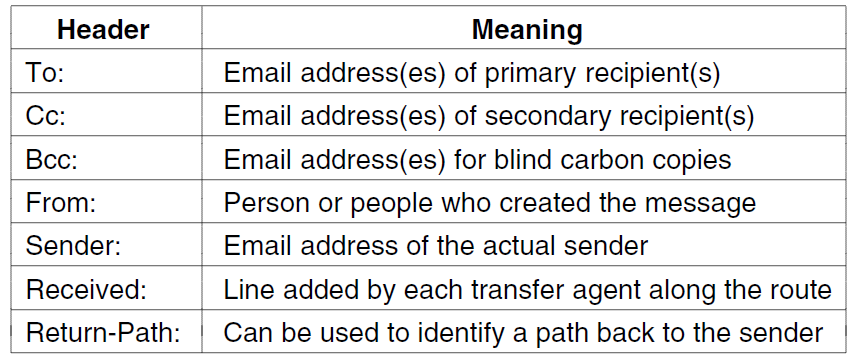 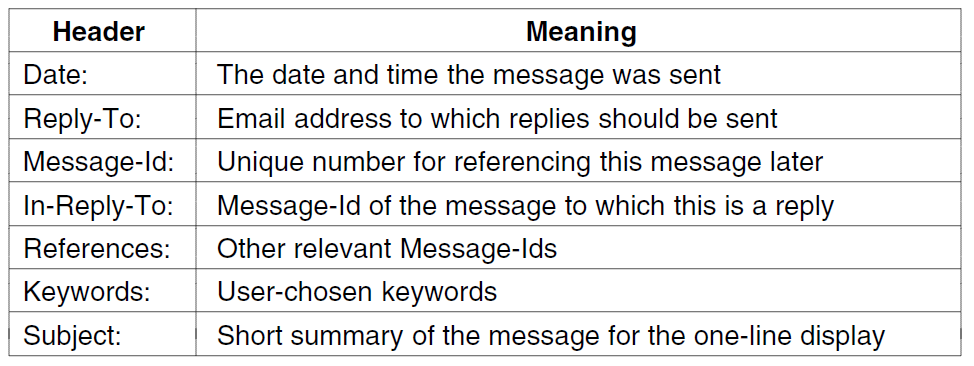 Email Format: Example
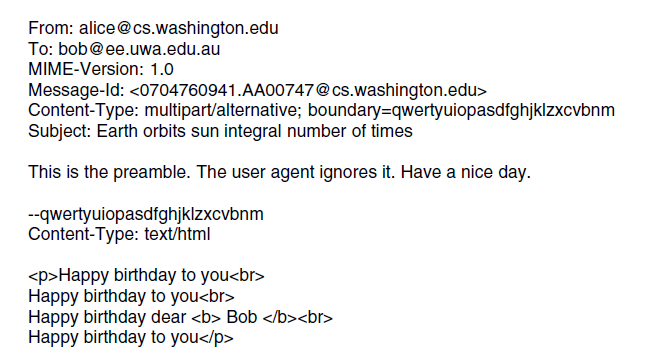 A multipart message containing HTML and audio alternatives.
One part (HTML)
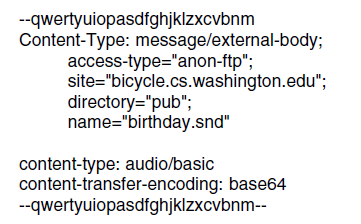 Another
(audio)
Email architecture
The key components and steps to send email
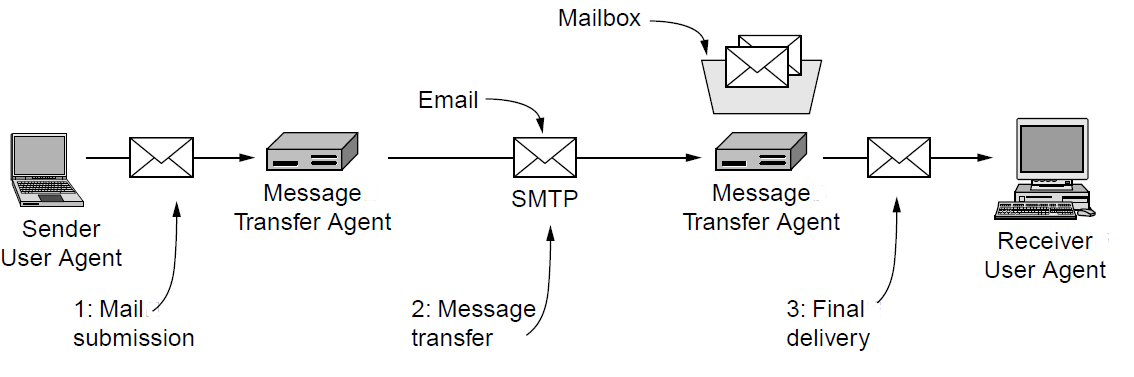 Incoming:
  POP3 (older)
  IMAP (newer)
Outgoing:
  SMTP
e.g. Outlook server
e.g. Outlook
Architecture of the email system
Message Transfer
Messages are transferred with SMTP (Simple Mail Transfer Protocol)
Originally plaintext; encryption later added (STARTLS)
Submission from user agent to mail transfer agent (MTA) on port 587
One MTA to the next MTA on port 25

Protocols for final delivery
POP3 (older)
IMAP (newer)
Deal with downloading, replication, …
Final Delivery
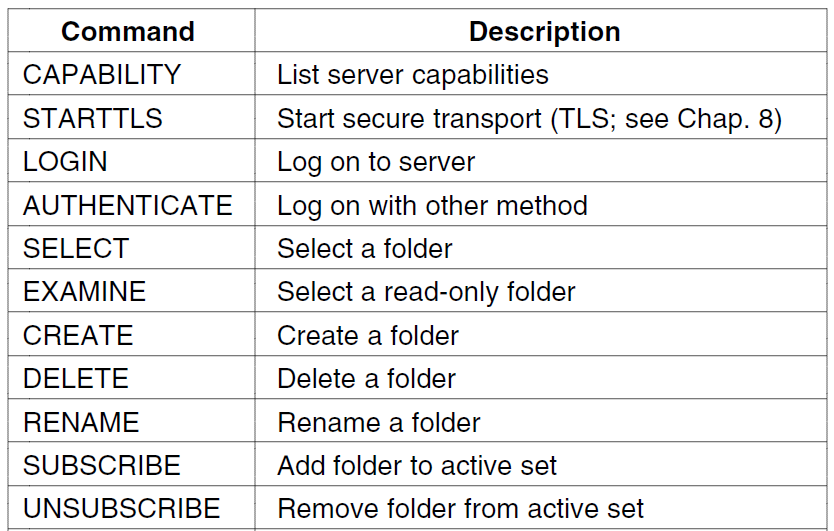 User agent uses POP3 or IMAP for final delivery
Outlook, Thunderbird, …
Has commands to manipulate folders / messages [right]
Alternatively, a Web interface might be used
Gmail, Hotmail, …
Proprietary protocol
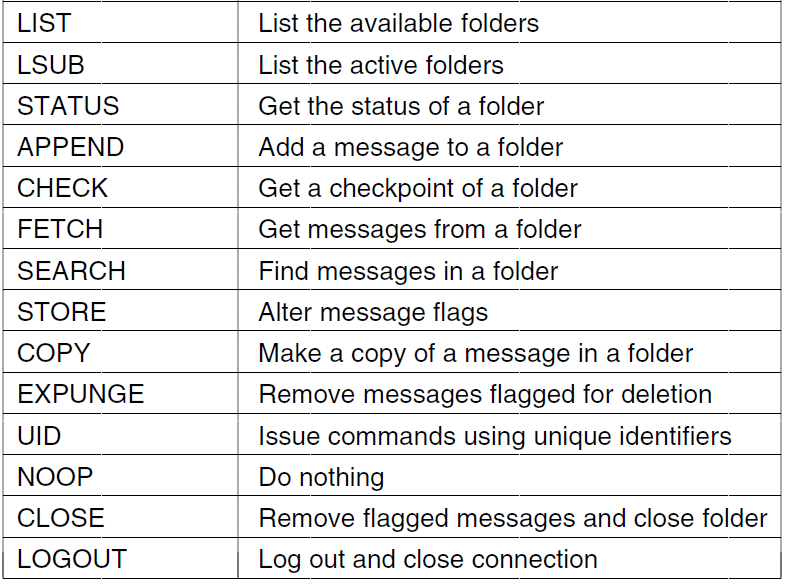 Application Layer
DNS – Domain Name System
Email
The Web
Net neutrality
The Web From the Client’s Viewpoint
Client = browser
The user specifies an URL and gets access to a (web) page that contains text, images, videos, …
Plugins/helper processes for interpreting various content
Pages are constituted of hypertext
Contain hyperlinks that point to other pages, possibly hosted to other domains/hosts
By following hyperlinks, the user transparently navigates among pages hosted in distant places in the world
Architectural Overview (1)
Pages are named with URLs (Uniform Resource Locators)
Example:   http://www.phdcomics.com/comics.php
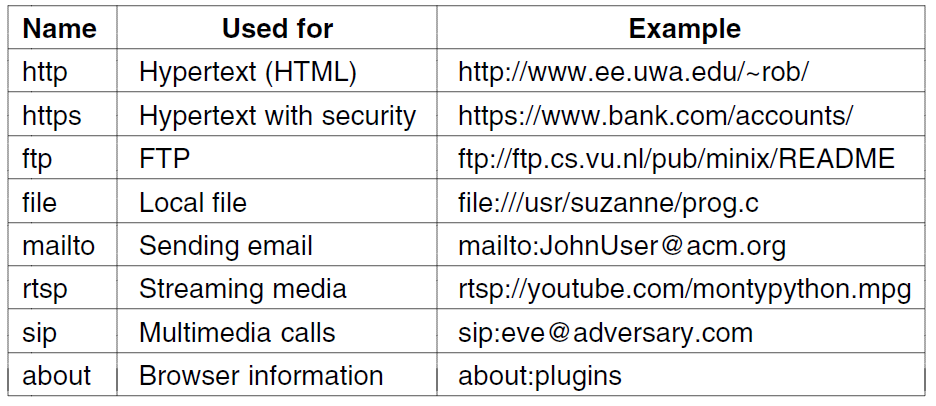 Server
Protocol
Page on server
Our
focus
Common URL protocols
What is www for?
Architectural Overview (2)
Steps a client (browser) takes to follow a hyperlink:
Determine the protocol (HTTP)
Ask DNS for the IP address of server
Make a TCP connection to server
Send an HTTP request for the page; server sends it back
Fetch other URLs as needed to display the page
Close idle TCP connections
Steps a server takes to serve pages: 
Accept a TCP connection from a client
Get page request and map it to a resource (e.g., file name)
Get the resource (e.g., file from disk)
Send contents of the resource to the client.
Release idle TCP connections
Architectural Overview (3)
To scale performance, Web servers frequently use:
Load-balancing, caching, multithreading
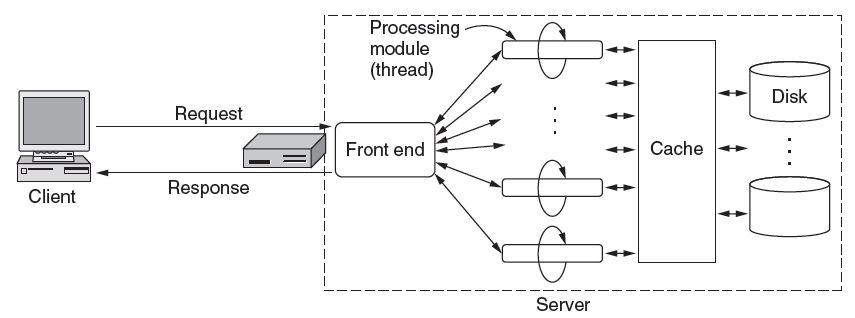 HTML
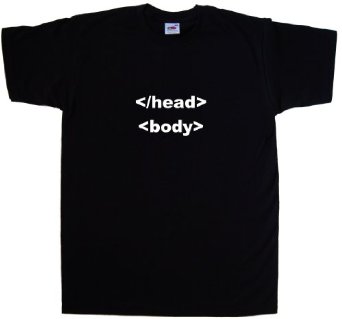 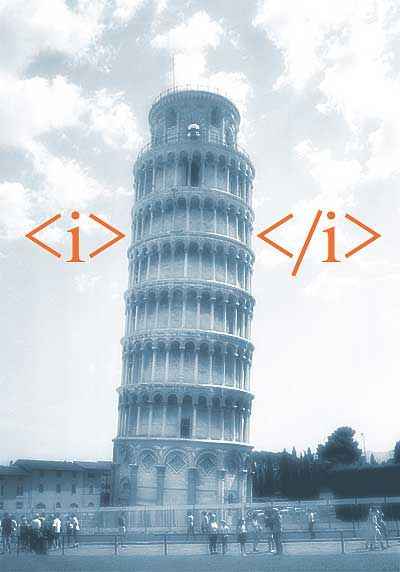 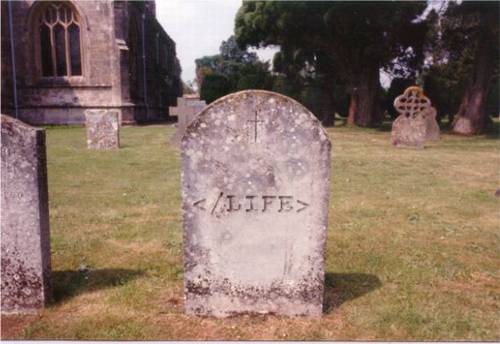 HTTP (1)
HTTP (HyperText Transfer Protocol) is a request-response protocol that runs on top of TCP

Fetches content from server to client
Server usually runs on port 80
Headers are given in readable ASCII
Content is described with MIME types
Protocol has support for pipelining requests
Protocol has support for caching
HTTP (2)
Response codes tell the client how the request fared:
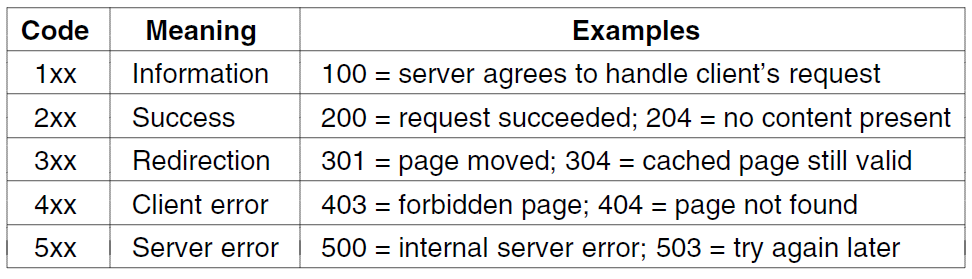 HTTP (3)
Many headers carry key information:
HTTP Caching
Uses conditional GET for cached content
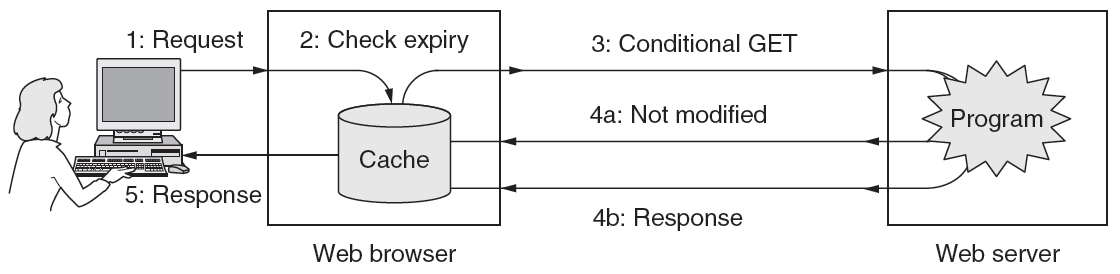 You can take a look at HTTP messages by using telnet
telnet www.unibz.it 80 <ENTER>
…
GET /inf/ HTTP/1.0 <ENTER> <ENTER>
Stateless vs Stateful
HTTP is stateless
Good for performance and for the original intention of the web (accessing documents)
Now the web is used for many other needs
E-commerce, e-mail access, financial transactions, …
These uses typically require to keep a “state” of the interaction
User authentication, user cart, …
State using IP address  ???
Cookies
HTTP messages may contain a small amount (<4K) of information (cookies)

Cookies are locally stored by the client


Examples:
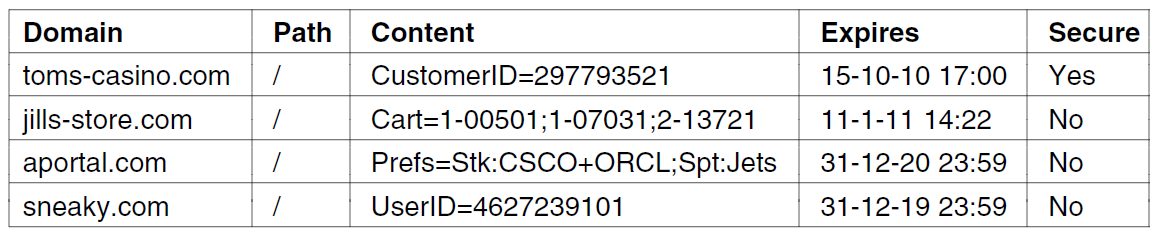 Cookies (2)
When the client requests a certain URL, it checks if there are cookies that correspond to it
In this case, they are attached as part of the HTTP request header
The server can interprets the received cookies to change its behavior
E.g., show the content of the user’s cart if there is a cart cookie with an ID

Cookies are a frequent object of privacy discussions (see e.g. recent EU guidelines)
Can be disabled
But: Modern tracking techniques do not rely on cookies!
Application Layer
DNS – Domain Name System
Email
The Web
Net neutrality
Net Neutrality
https://www.youtube.com/watch?v=xjOxNiHUsZw


Tasks
Describe what net neutrality refers to
Identify an argument in favour of net neutrality
Identify an argument against net neutrality
Learned today
DNS
Distributed architecture
Name resolution algorithm
Email
SMTP for message transfer
POP3/IMAP for final delivery
HTTP
Architecture overview
Cookies
Net neutrality

Lab today: Simulating DNS resolution and observing HTTP